1. How do you know something is living?
2. What are some characteristics of all living things? 
3.  What are some things or necessities of all living things?  
4. What are the 3 parts of the cell theory? P. 61

**YOUTUBE VIDEOS
https://www.youtube.com/watch?v=juxLuo-sH6M&list=PLh4incsrlRFxGU5-qBY6mdX5f4gu1eXTn
https://www.youtube.com/watch?v=aynclw6TXeE&list=PLh4incsrlRFxGU5-qBY6mdX5f4gu1eXTn
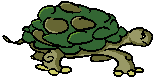 Venn Diagrams (60-75)
YOU SHOULD HAVE AT LEAST FIVE THINGS IN EACH AREA
Create one diagram to compare eukaryotic and prokaryotic cells 

Create one diagram to compare plant and animal cells
Organization of Life
Create a pyramid containing the five levels of multicellular organism organization (p.76-79)
In each level, you should list the word, a definition of it, 3 examples of it, and a picture of it
EX:









Define the following two words:
Structure:__________________________________________________
Function:___________________________________________________
Cell Images
Using the text p. 64-70 to draw a bacteria cell, a plant cell, and an animal cell.
Label the following parts and give one brief description of what the part does (do not double describe, if you describe nucleus in your plant cell, do not describe it in your animal cell) nucleus, cell membrane, ribosomes, mitochondria, golgi body, chloroplast, cell wall, endoplasmic reticulum, lysosome, vacuole, DNA
Answer the following question in complete sentences:
1.  Why are cells so small? P. 62
Cellular Exchange (90-94)
Passive transport:________________________   and it moves___________ molecules
	Uses diffusion: ______________________
 Osmosis:  _______________________________
Ex:  
Active Transport:  __________________________ and it moves ___________ molecules
	Uses endocytosis:
	And Exocytosis:
Ex:
Answer the following questions in complete sentences:
What controls what comes in and out of the cell?
Why is it important for #1 to be semi-permeable?
Macromolecules p. 44-47
Define the following words:
Molecule:________________________
Compound:_______________________
These six elements are found in living things:
___, ____,_____, _____, ______, ______
For each term, describe what they are and why they are important for life
Proteins, carbohydrates,  lipids, nucleic acids